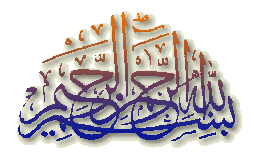 VERBAL TESTS     types and purpose
CLASSIFICATION OF TESTS
HIERARCHY
To understand verbal test  first of all we should know about  non-verbal tests
Non-verbal tests: in non-verbal intelligence tests the items are expressed by material, i.e. pictures, diagrams, line drawing, pattern etc. Reading and writing are not required. but these tests make extensive use of pictures, diagrams, objects to measure intelligence, reasoning and other skills .
FOR  EXAMPLE:-
Choose the figure which is different from the rest.





   (1)     (2)     (3)     (4)     (5)
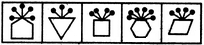 EXAMPLE
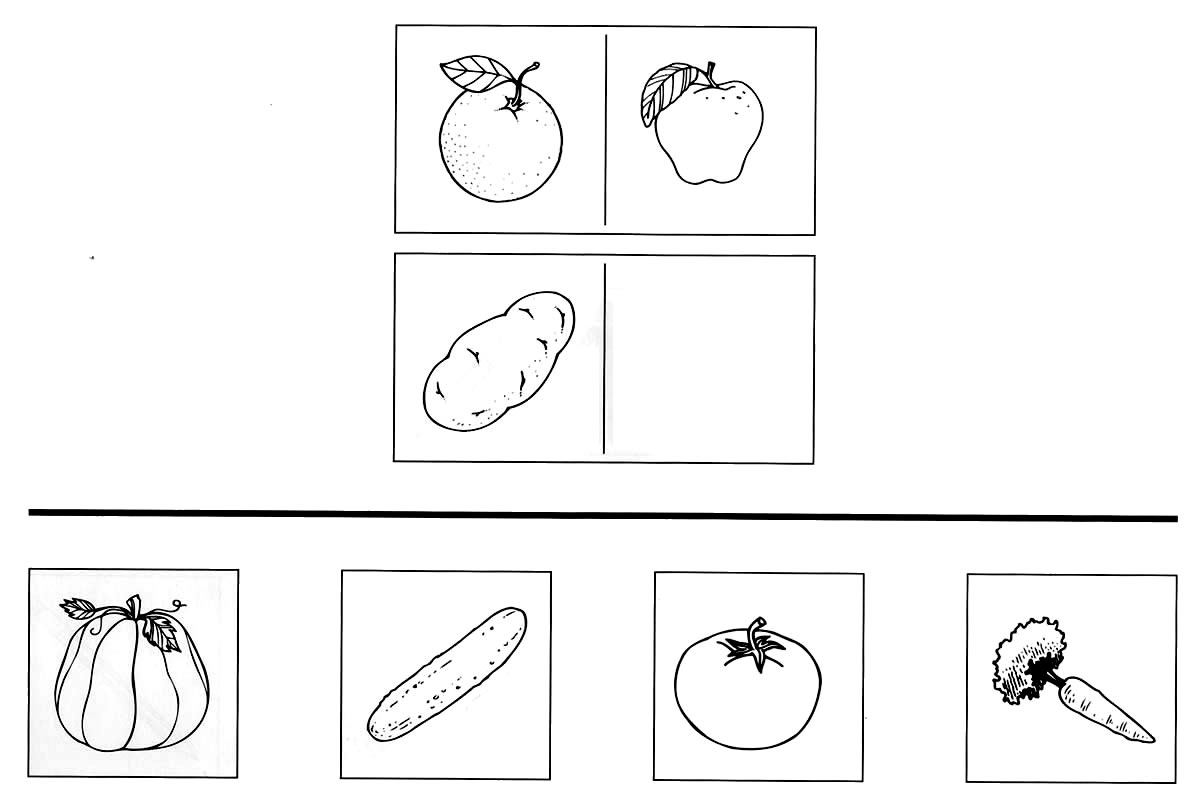 Verbal test
In verbal intelligence test the items are expressed in language form. The form of language may be reading, writing or oral communication.
 Most 0f  the school tests are verbal because  school stress verbal ability.
Examples of verbal test
class tests, mid term, final term, annual examinations.
 Competitive exams  e.g. CSS, PMS.
  Screening test.
 Admission/entry tests.
What is the difference between verbal and non-verbal test ????
Difference between verbal and non verbal tests
Verbal tests
Non-verbal  tests
verbal tests require  the use of  language to answer  the test items. Reading and writing are required.
These tests do not  require the use of language to respond  to the  test items.
  Reading and writing  are not required. There are extensive use of pictures, diagrams, objects etc.
Types of verbal tests
Analogy test
Jumbled words/sentences
General knowledge test
Coding and decoding test
Multiple choice questions (MCQs)
Synonyms /antonyms
Purposes of verbal tests
Admission  of students to school/college.
Evaluate the power of reading, writing, comprehension, critical thinking, analysis and synthesis.
Classification of students.
Selection of students to different courses.
5. Detection of inferior and superior intelligence.
6. Award of scholarship/promotion/ grading.
7. VERBAL TESTS provide us reliable, stable, and valid type of evaluation.
ANY  QUESTION ???